Manal AlOsaimi
Sialography
Definition
Radiographic examination of the salivary ducts and associated parenchymal tissue of salivary glands after injection of a contrast medium
Anatomy
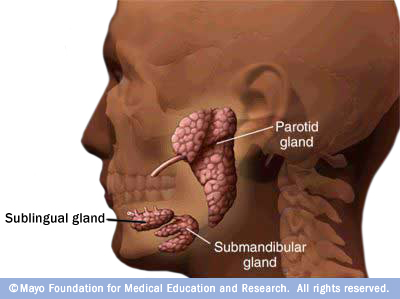 Parotid (near the ears).

Submandibular (below the mandible).

Sublingual (below the tongue)
Technique
It usually involves the injection of a small amount of contrast medium into the salivary ducts, followed by routine X-ray projections.
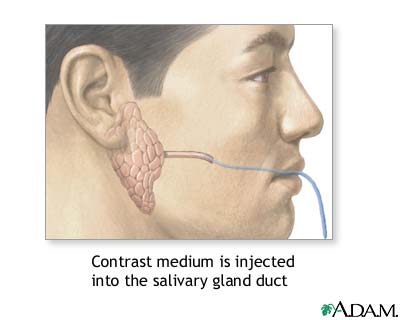 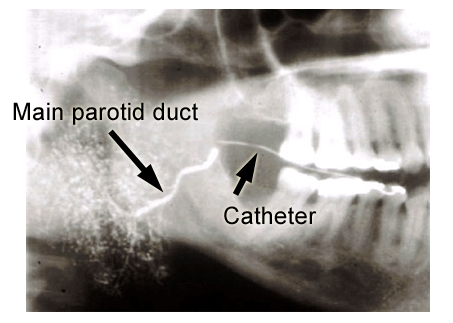 LT Lateral
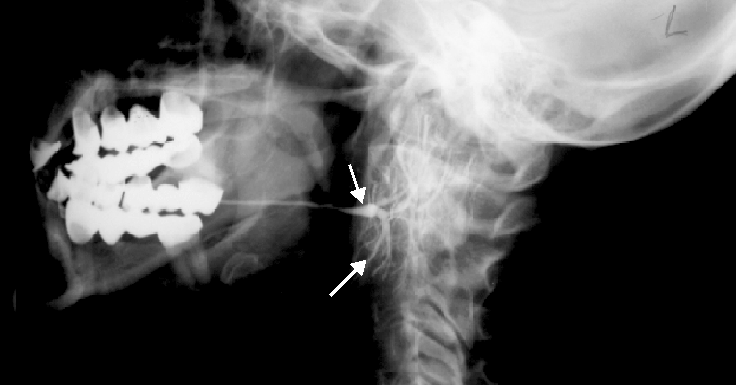 RT Lateral
Thank you